2019  2022
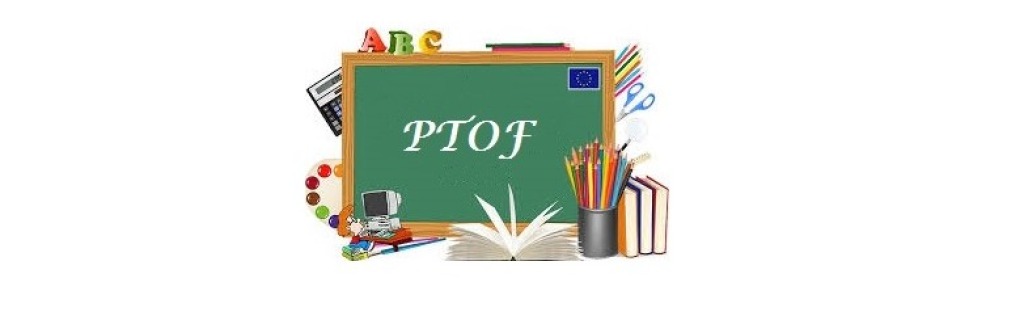 Rilevazione  risultanze
Punti di criticità
Il progetto di inglese per 
le classi quinte 
non ha riguardato i plessi 
Moscarella- Lattaro

I progetti di recupero di italiano e matematica dovrebbero trovare
sviluppo nella scuola primaria
2
Punti di criticità
Il monte ore esiguo di alcuni progetti. 

La necessità di avere fondi per l’acquisto di materiali e attrezzature d’aula   . . .  
Non a carico dei docenti!

L’AOF in extra-curricolare non è
 appannaggio di tutti gli alunni.
3
Punti di forza
Individuazione  precoce di alunni 
con difficoltà 
dalle prime classi

Progetti  sportivi
 
Risposta positiva da parte degli alunni
Collaborazione con le famiglie 
Disponibilità espressa dai partecipanti a proseguire l’esperienza
4
Punti di forza
I progetti di inglese 
curricolare - extracurricolare anche con presenza della docente  madrelingua 
rispondenti al RAV per tutti i segmenti 


Progetti  di recupero di italiano e matematica secondaria I grado
5
Spunti di miglioramento
Partecipazione più ampia della platea 
degli alunni all’AOF

Partecipazione a PON e FESR per aumentare i flussi finanziari a beneficio delle dotazioni didattiche e della partecipazione 
di risorse esterne
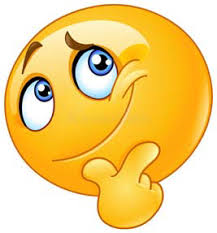 6
Grazie per l’ascolto
Le FF.SS